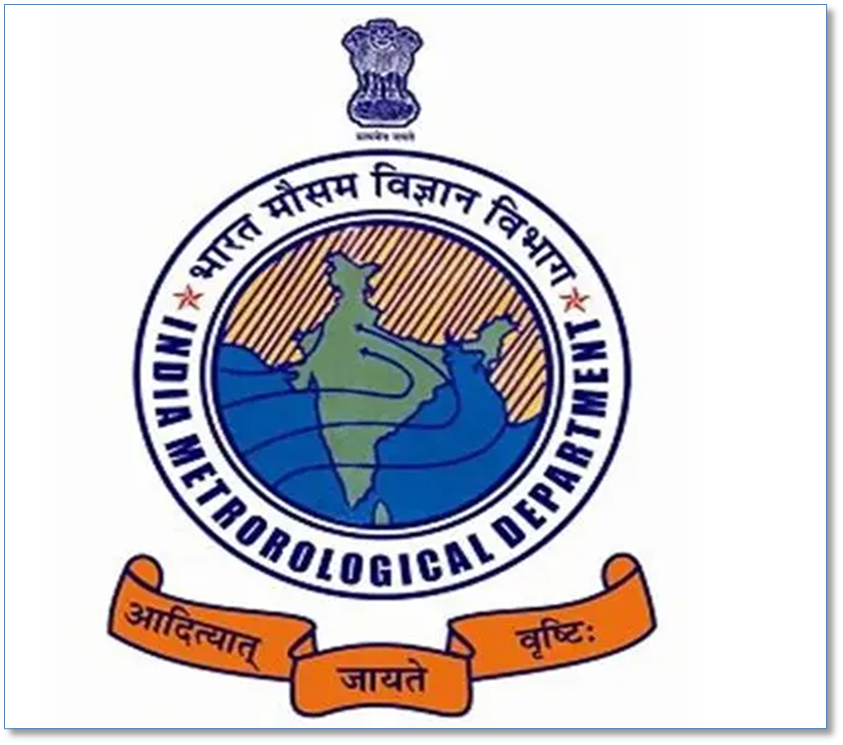 Heavy rainfall and thunderstorms in south interior Karnataka: A case study on August 31, 2023
Chanabasanagouda S Patil1,2*, Shaik Darga Saheb1 and  Kamsali Nagaraj2
1India Meteorological department, KIAL, Bengaluru, 2Physics Department Bengaluru University, Bengaluru
Highlights 
Warning of thunderstorm before few hours is very important to mitigate  hazards.
South interior Karnataka experienced wide-spread rainfall with isolated heavy to very heavy rainfall on 31 August 2023. 
Cyclonic circulation over south interior Karnataka was extended upto 4.5 km AMSL with CAPE value of 2153 J/kg.
The synoptic and thermodynamic indices show a likelihood of significant precipitation occurring over Bengaluru and its surrounding regions during this event.
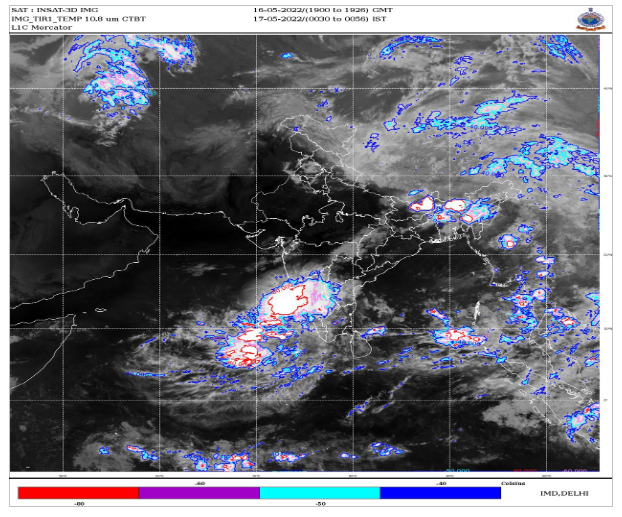